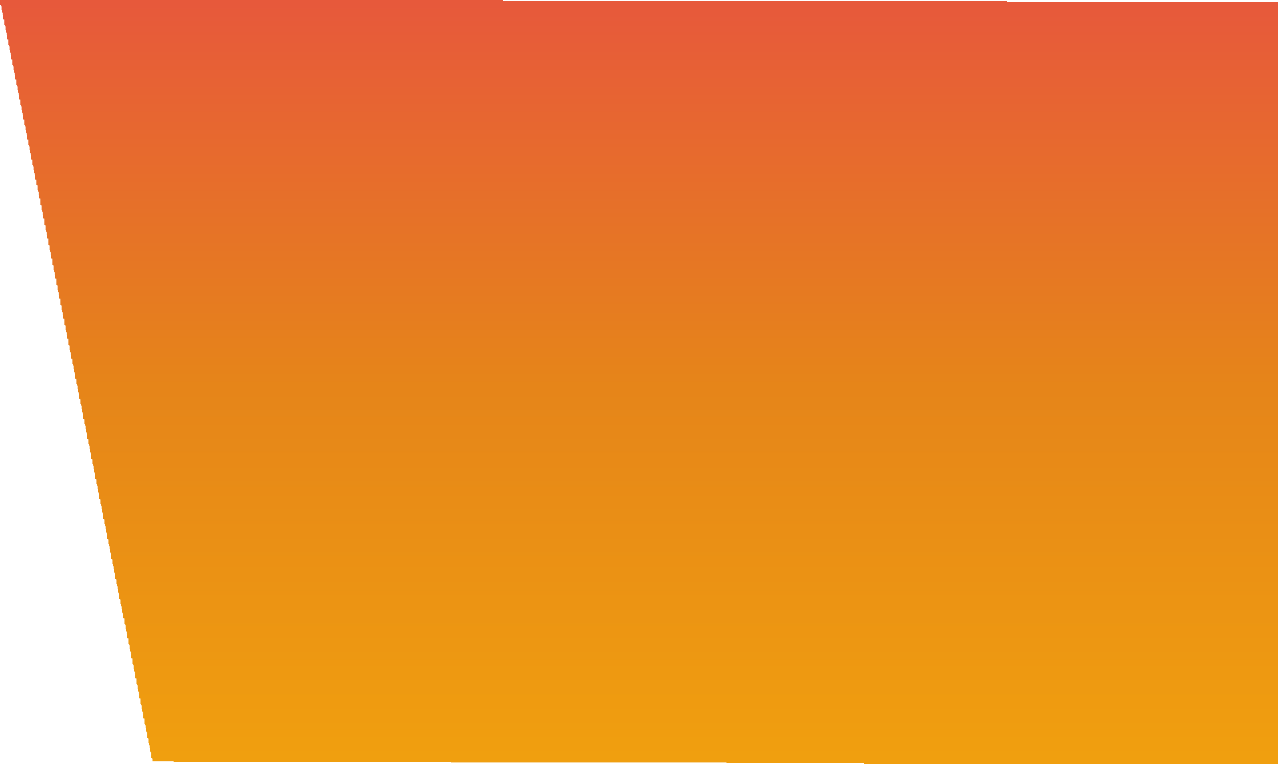 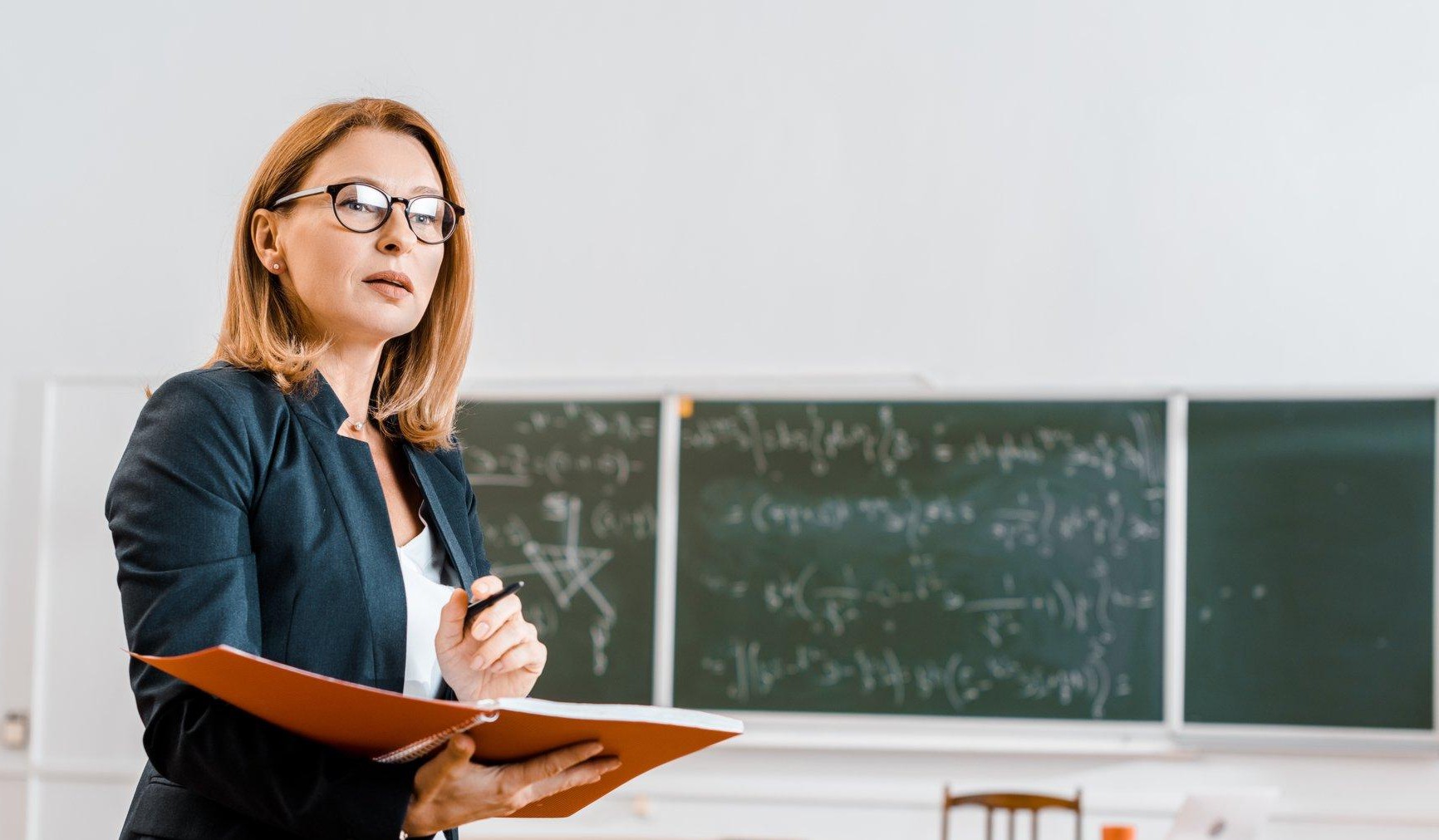 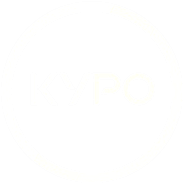 ОРГАНИЗАЦИОННО- МЕТОДИЧЕСКОЕ
И КОНСУЛЬТАЦИОННОЕ
СОПРОВОЖДЕНИЕ АТТЕСТАЦИИ ПЕДАГОГОВ В
ОБРАЗОВАТЕЛЬНОЙ ОРГАНИЗАЦИИ
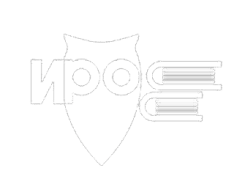 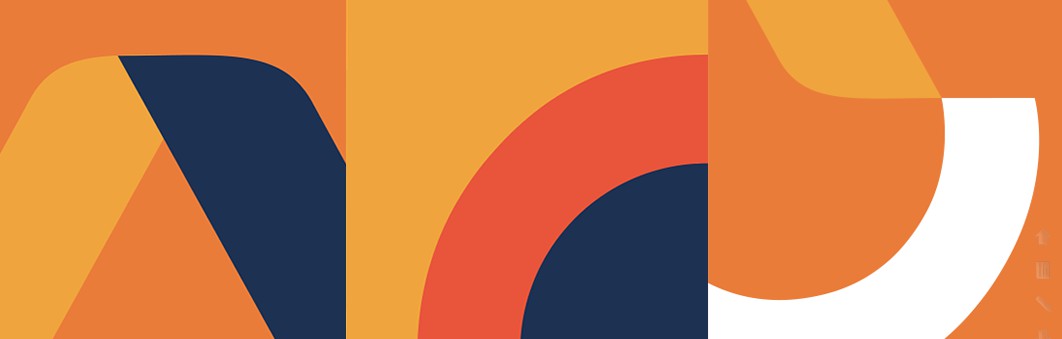 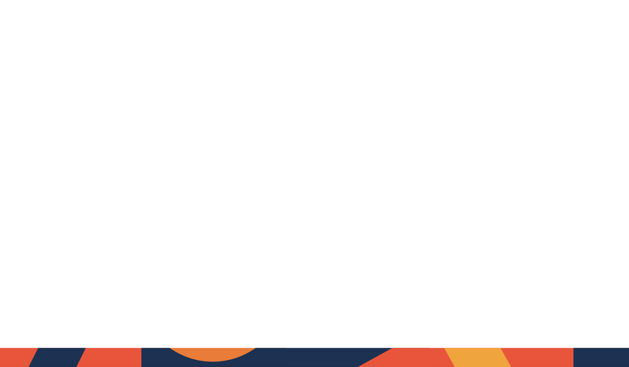 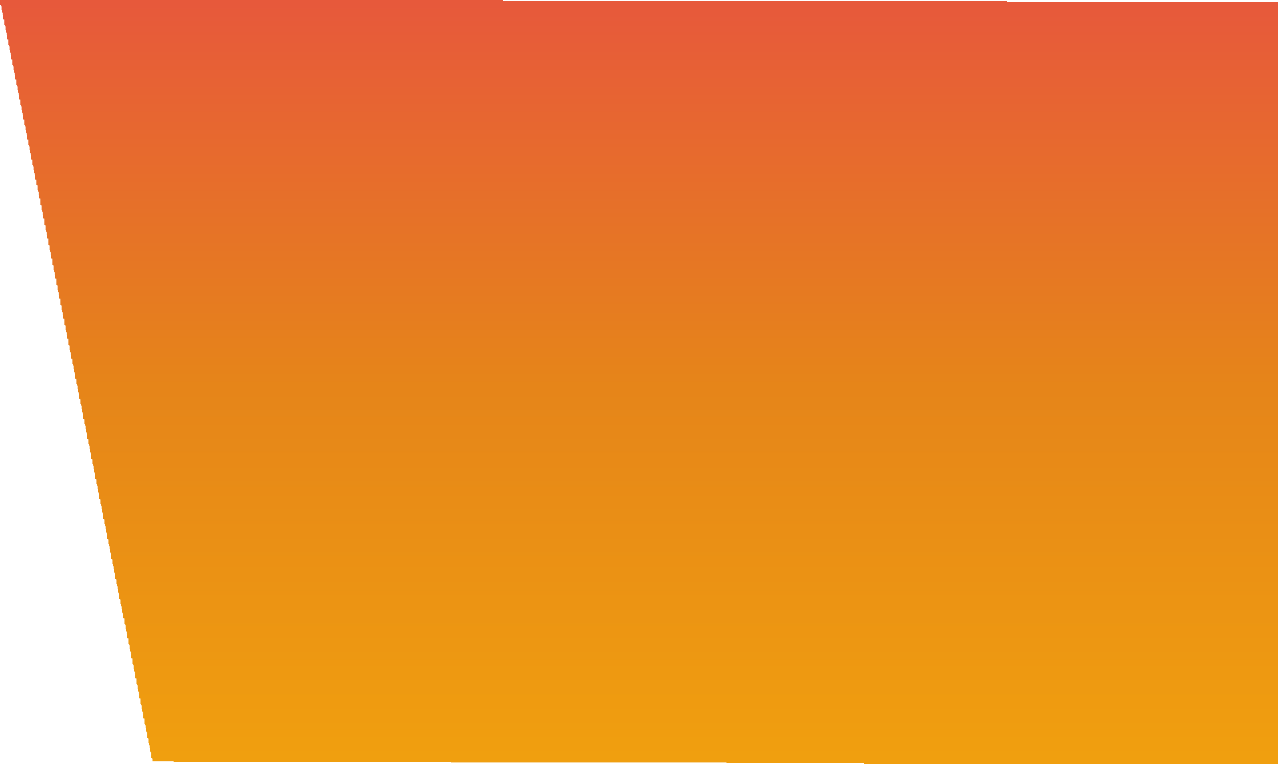 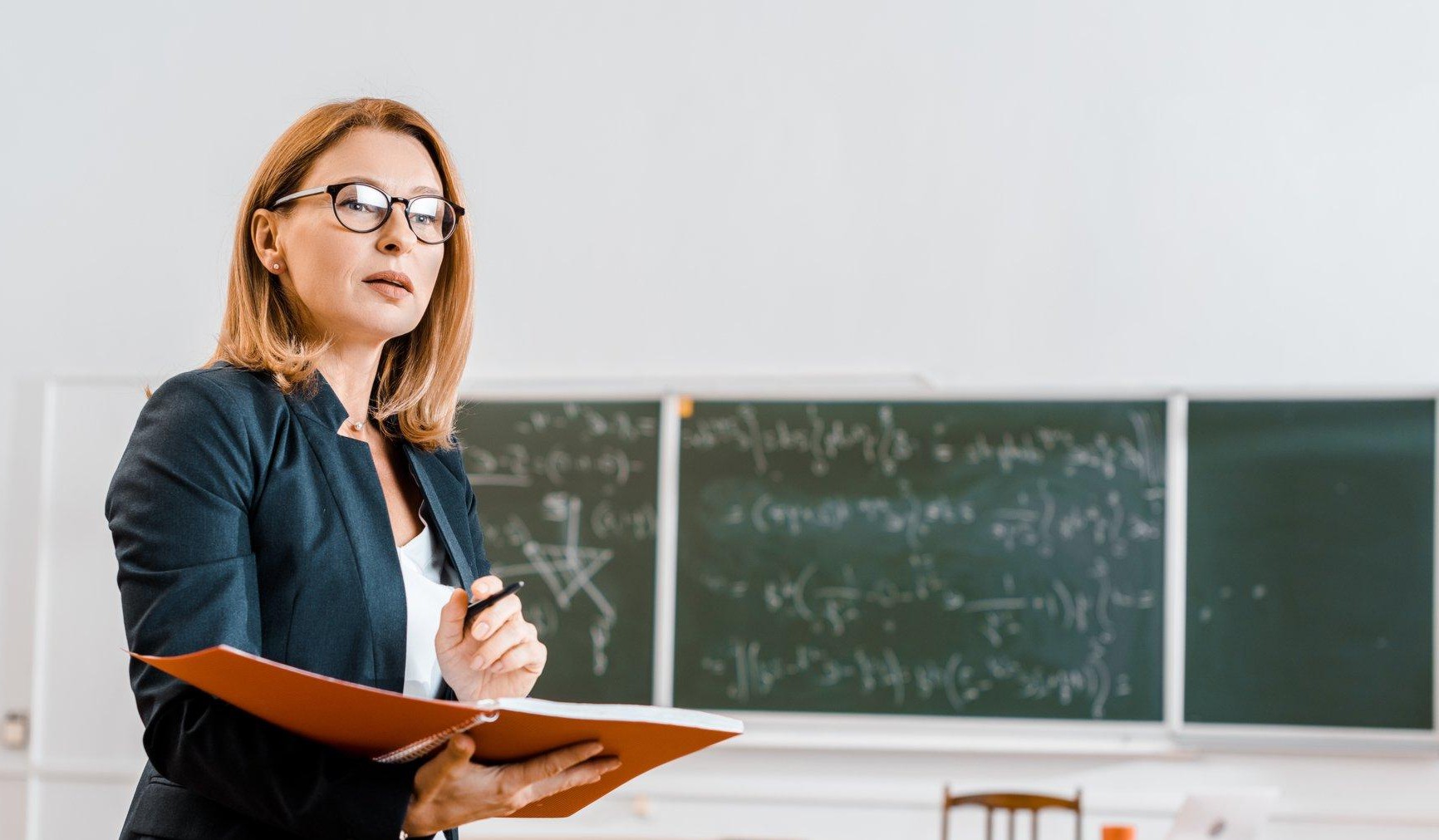 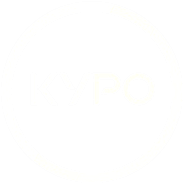 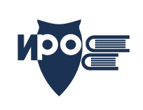 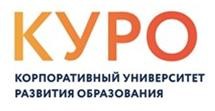 25 апреля 2024 Круглый стол
ОРГАНИЗАЦИОННО- МЕТОДИЧЕСКОЕ
И КОНСУЛЬТАЦИОННОЕ
СОПРОВОЖДЕНИЕ АТТЕСТАЦИИ ПЕДАГОГОВ В
ОБРАЗОВАТЕЛЬНЫХ
ОРГАНИЗАЦИЯХ МОСКОВСКОЙ
ОБЛАСТИ
Система сопровождения
аттестации педагогических работников
С  целью  методической  поддержки  и  содействия  педагогу  в  построении  и реализации  его  индивидуального  маршрута  подготовки  к  предстоящей аттестации в муниципальных образованиях и в образовательных организациях должна быть сформирована система сопровождения аттестации педагогических работников
Основные направления сопровождения аттестации педагогических работников
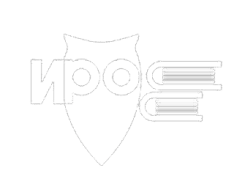 Диагностико- аналитическое
Информационно-
Учебно- методическое
Организационно-
Психолого- педагогическое
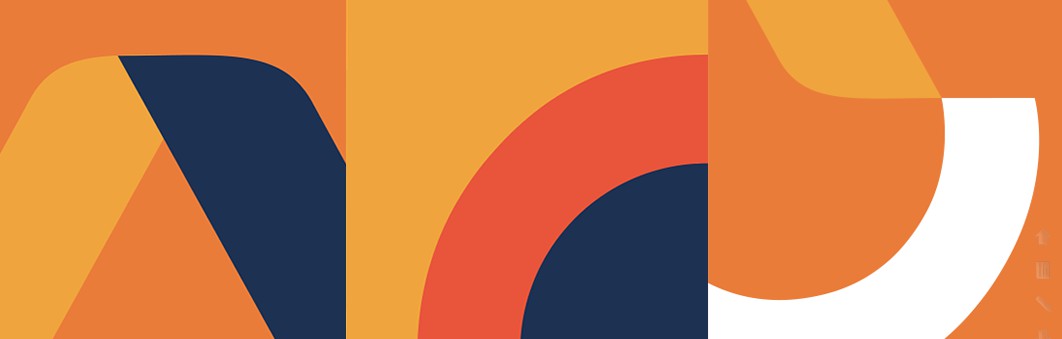 методическое
технологическое
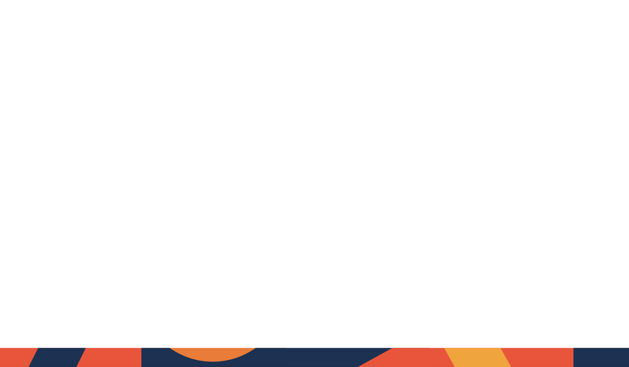 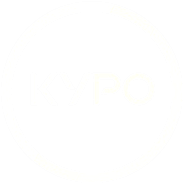 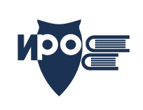 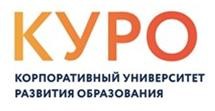 25 апреля 2024 Круглый стол
ОРГАНИЗАЦИОННО- МЕТОДИЧЕСКОЕ
И КОНСУЛЬТАЦИОННОЕ
СОПРОВОЖДЕНИЕ АТТЕСТАЦИИ ПЕДАГОГОВ В
ОБРАЗОВАТЕЛЬНЫХ
ОРГАНИЗАЦИЯХ МОСКОВСКОЙ
ОБЛАСТИ
Система сопровождения
аттестации педагогических работников
Сопровождение аттестации педагогических работников обеспечивается деятельностью координатора по аттестации
Сопровождения аттестации педагогов включает следующее:
ознакомление  с    нормативно-правовыми  и  инструктивно-
методическими материалами по аттестации
помощь  в  оценке  профессионального  уровня,  определение 	сильных и слабых сторон, зон дальнейшего профессионального и 	личностного роста
подготовка  методических  рекомендаций  по  формированию 	аттестационных  материалов,  выявление  типичных  ошибок  и 	помощь в их преодолении
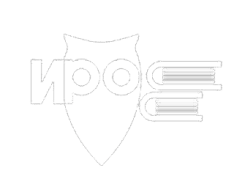 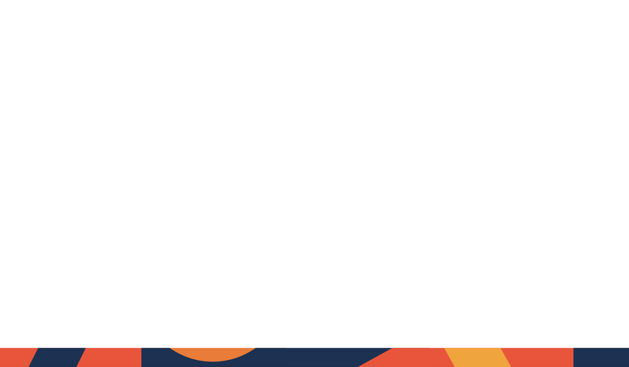 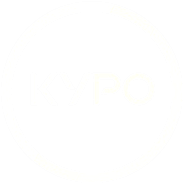 ПРОБЛЕМА 1. Большое количество отзывов заявлений, основная причина которых – неготовность педагогов к аттестации
25 апреля 2024 Круглый стол
ОРГАНИЗАЦИОННО- МЕТОДИЧЕСКОЕ
И КОНСУЛЬТАЦИОННОЕ
СОПРОВОЖДЕНИЕ АТТЕСТАЦИИ ПЕДАГОГОВ В
ОБРАЗОВАТЕЛЬНЫХ
ОРГАНИЗАЦИЯХ МОСКОВСКОЙ
ОБЛАСТИ
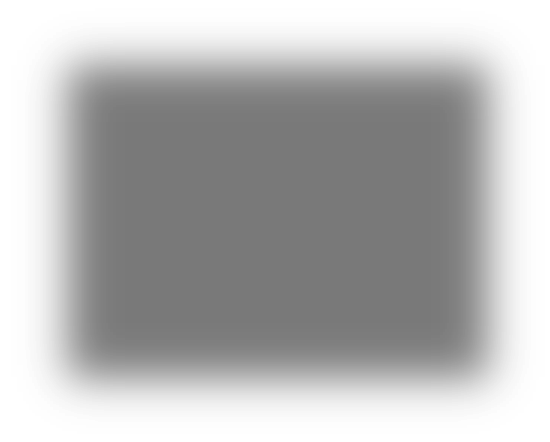 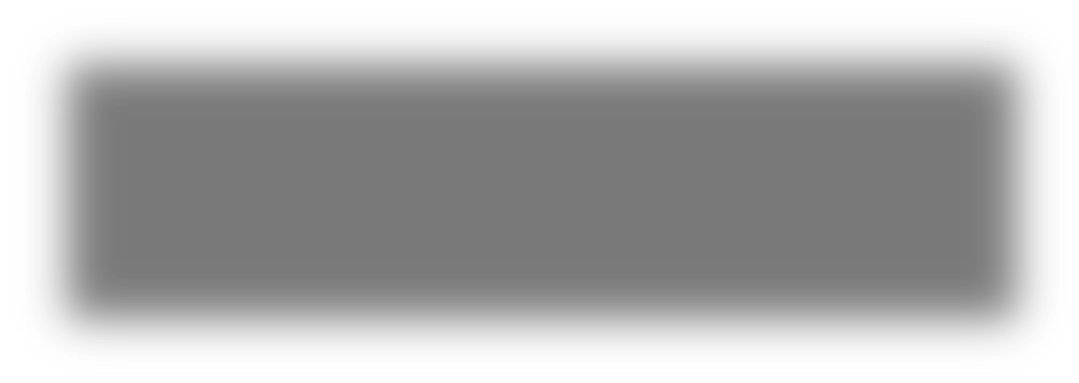 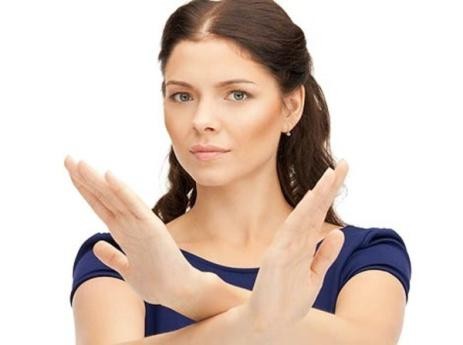 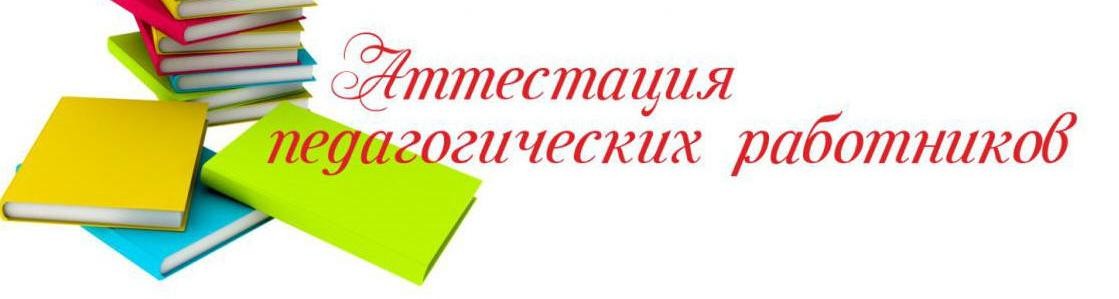 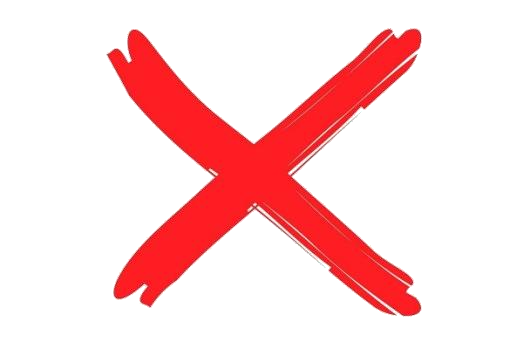 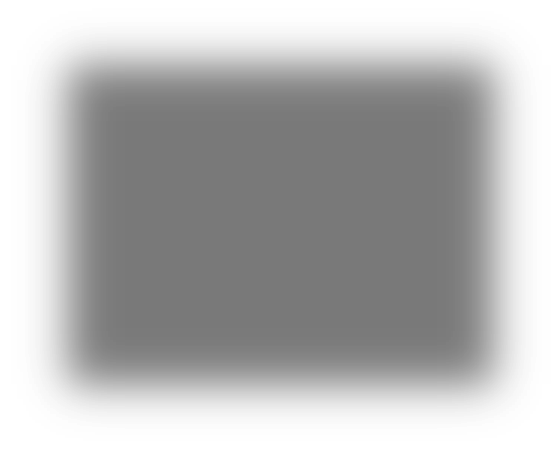 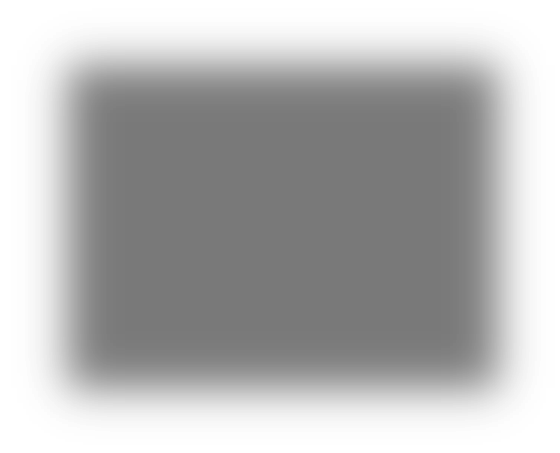 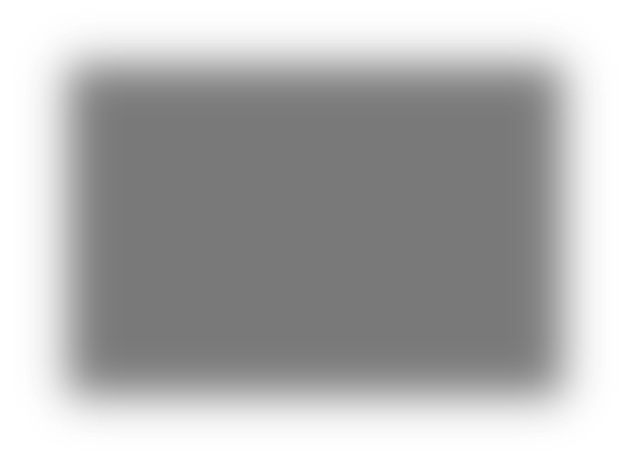 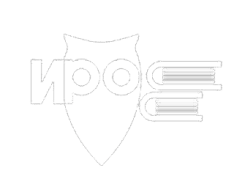 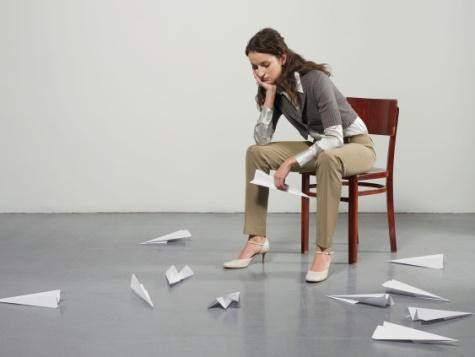 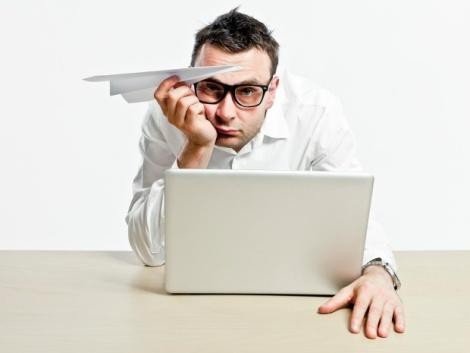 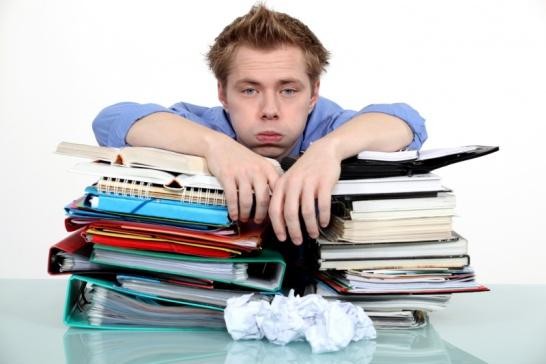 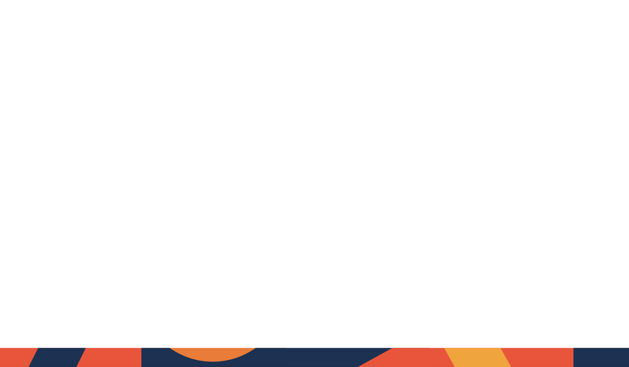 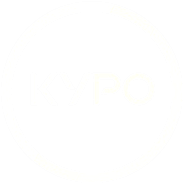 ПРОБЛЕМА 2. Педагоги не знают о том, что в 2023 году изменился порядок аттестации. О возможности пройти аттестацию без экспертизы узнают на экспертизе или после ее прохождения
25 апреля 2024 Круглый стол
ОРГАНИЗАЦИОННО- МЕТОДИЧЕСКОЕ
И КОНСУЛЬТАЦИОННОЕ
СОПРОВОЖДЕНИЕ АТТЕСТАЦИИ ПЕДАГОГОВ В
ОБРАЗОВАТЕЛЬНЫХ
ОРГАНИЗАЦИЯХ МОСКОВСКОЙ
ОБЛАСТИ
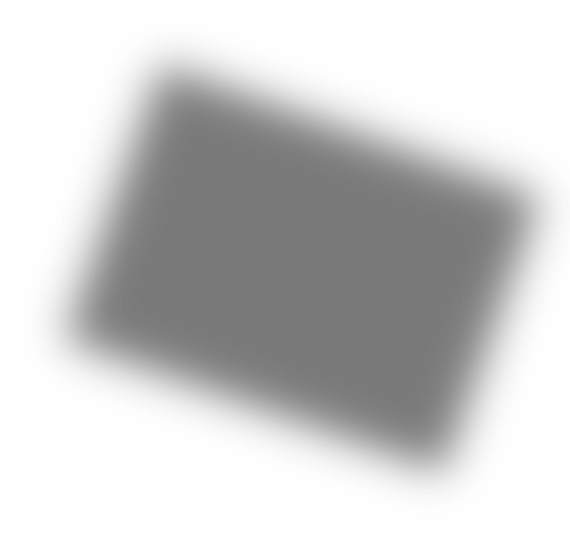 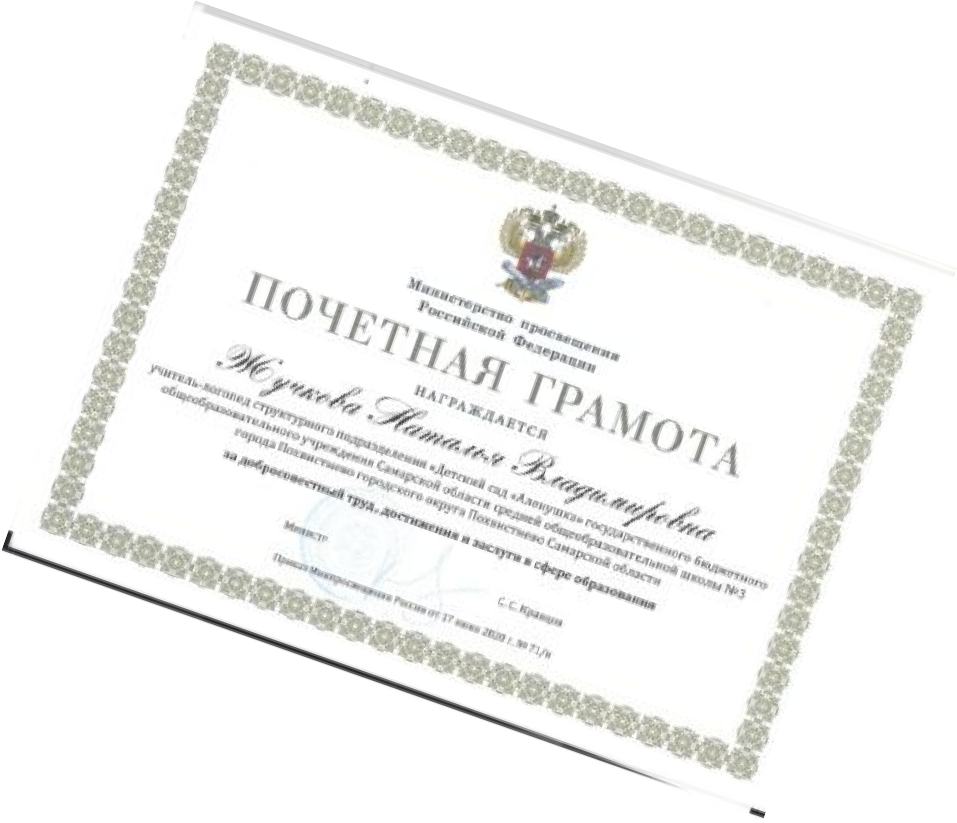 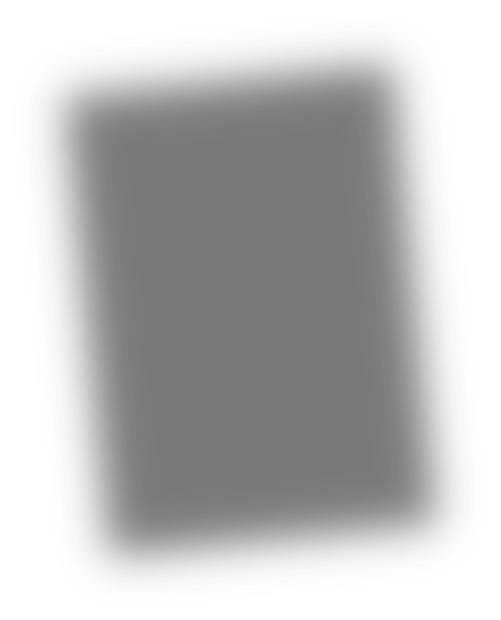 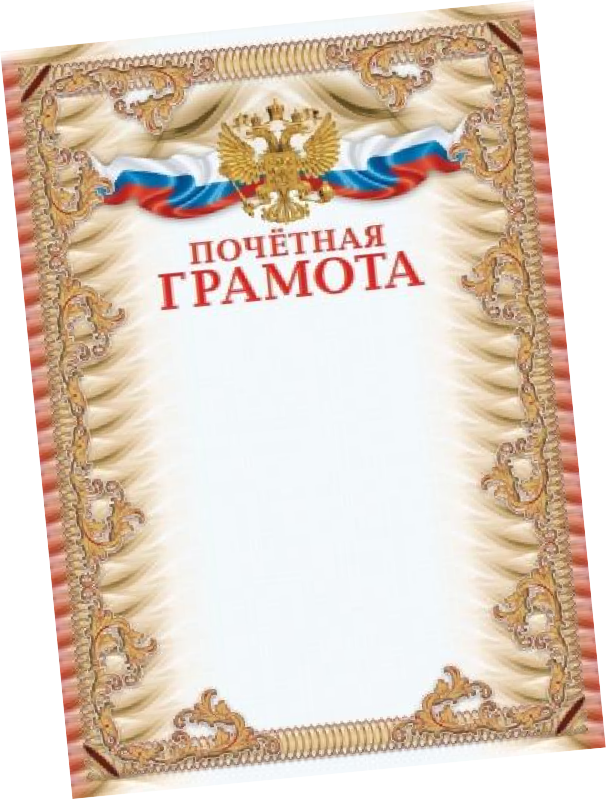 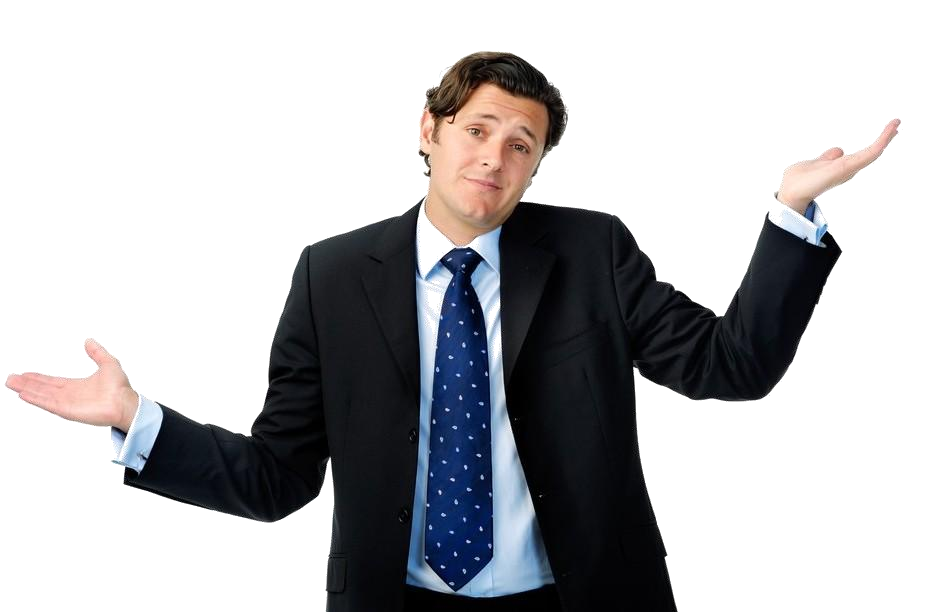 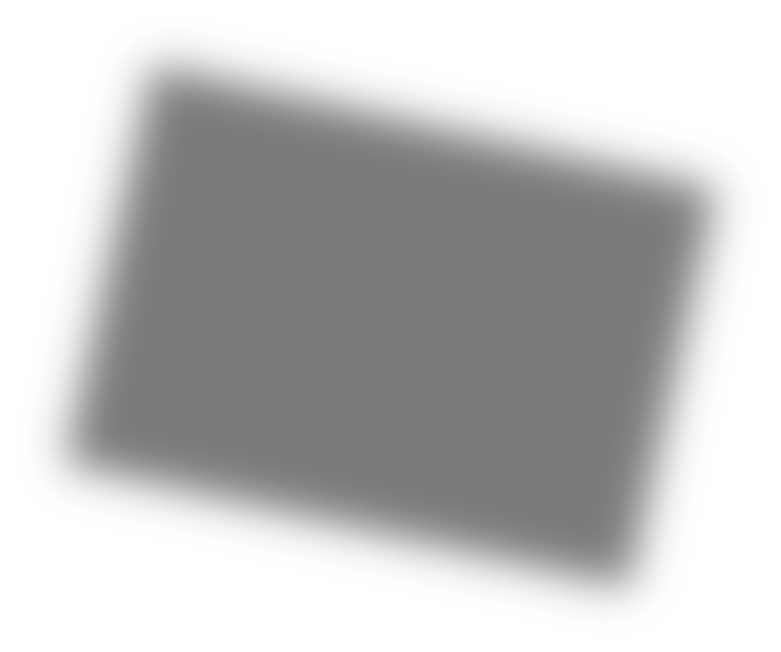 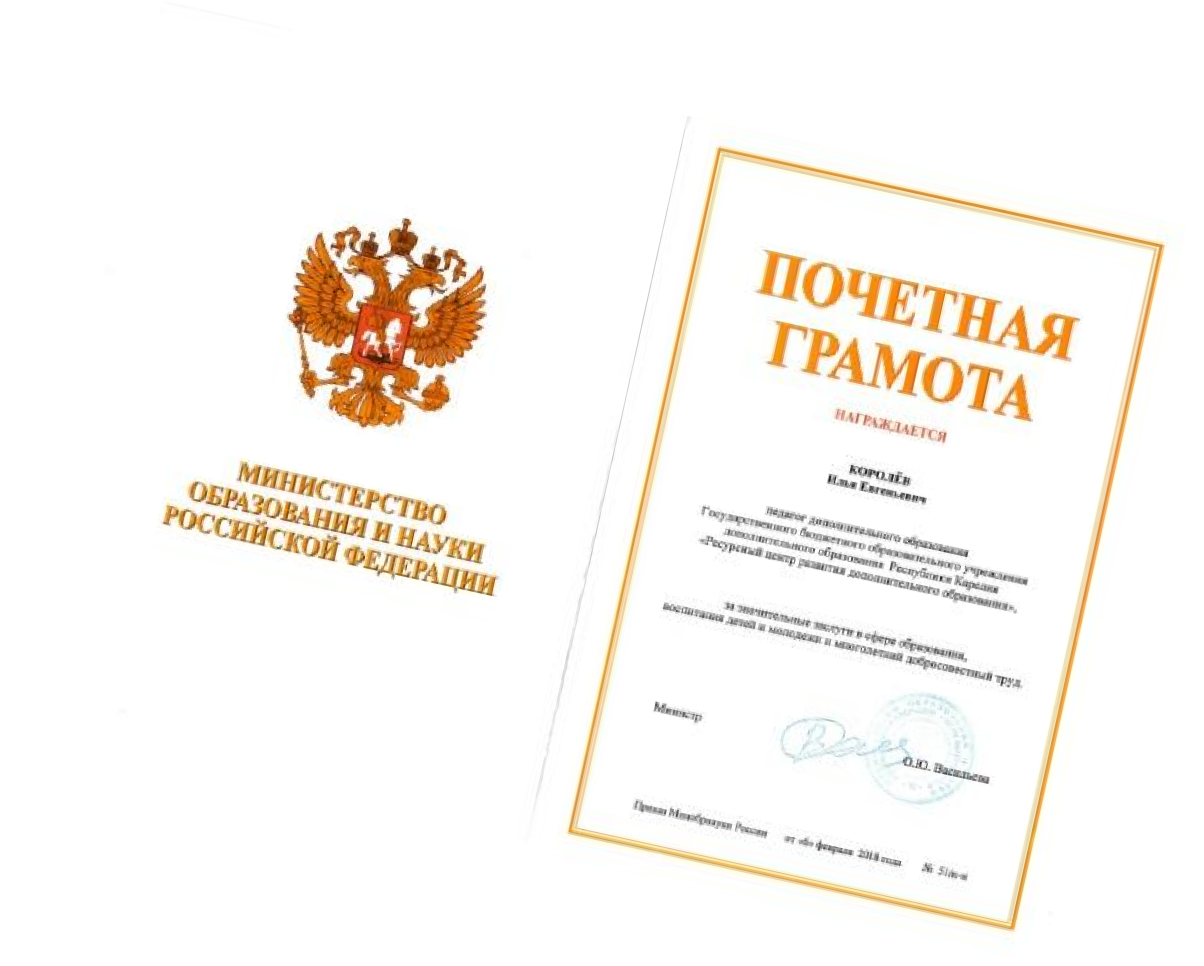 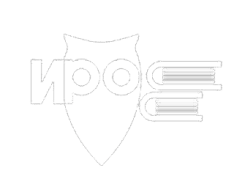 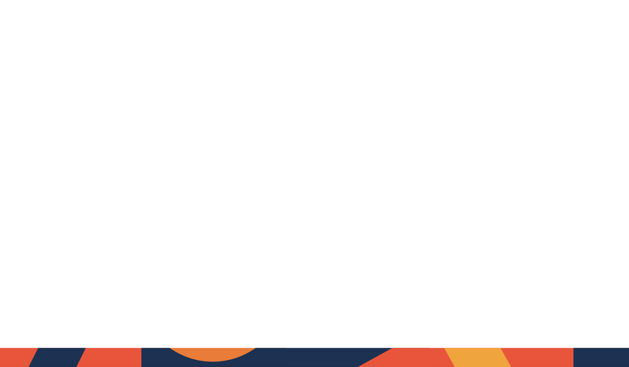 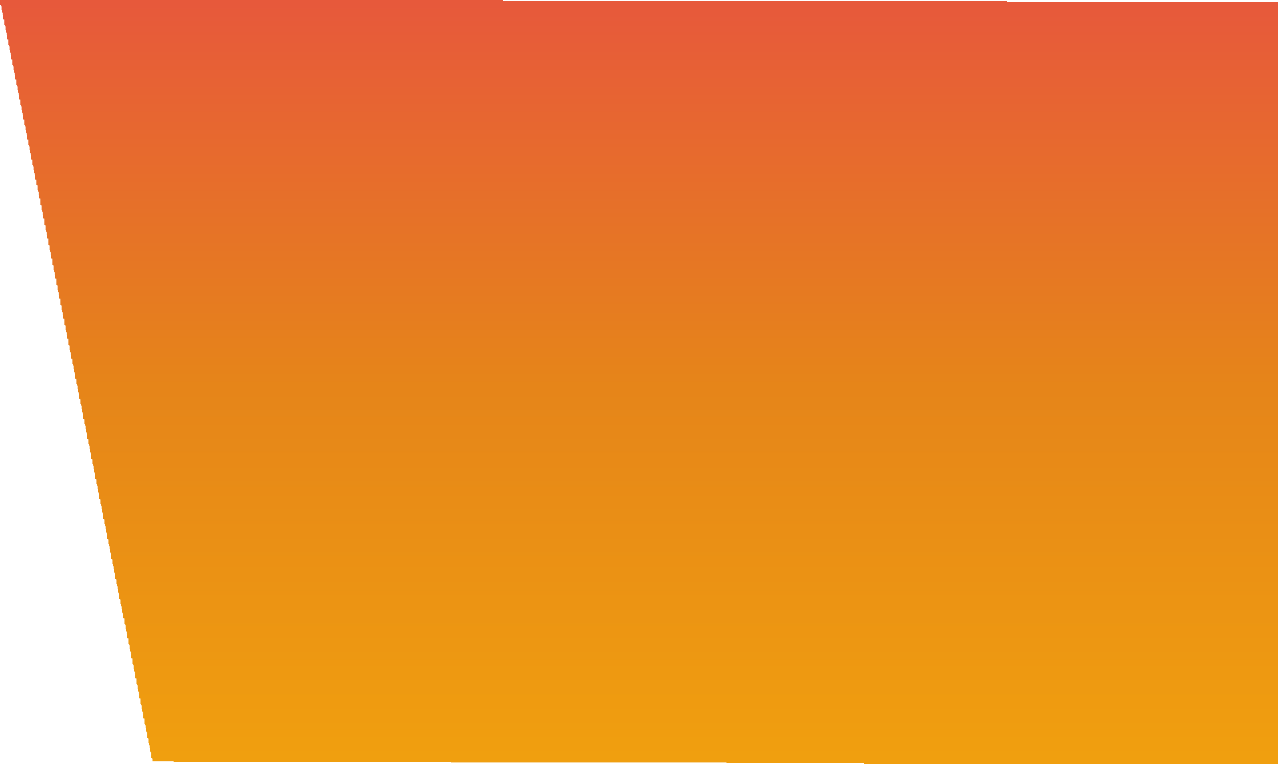 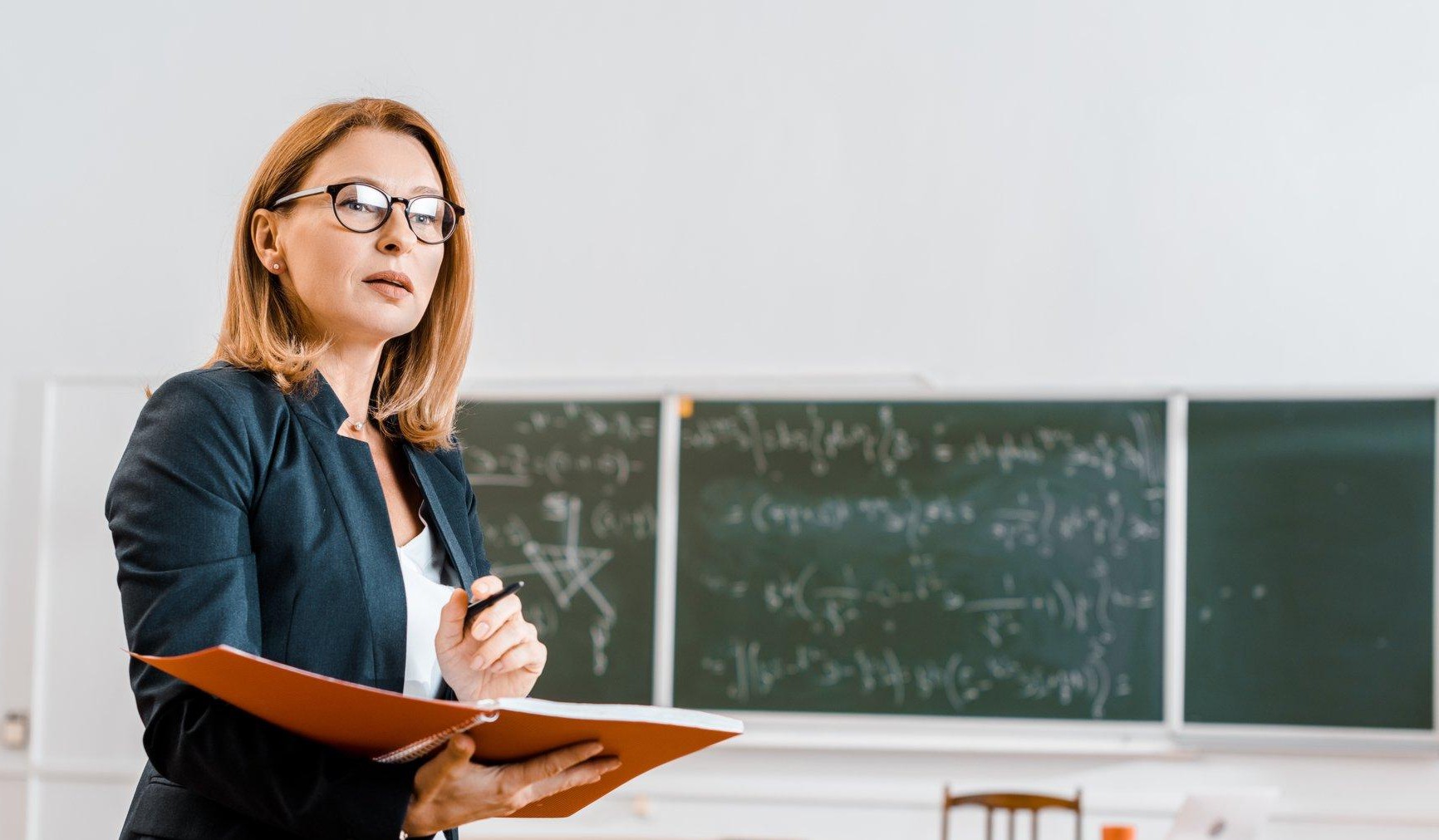 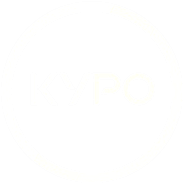 25 апреля 2024 Круглый стол
ОРГАНИЗАЦИОННО- МЕТОДИЧЕСКОЕ
И КОНСУЛЬТАЦИОННОЕ
СОПРОВОЖДЕНИЕ АТТЕСТАЦИИ ПЕДАГОГОВ В
ОБРАЗОВАТЕЛЬНЫХ
ОРГАНИЗАЦИЯХ МОСКОВСКОЙ
ОБЛАСТИ
ПРОБЛЕМЫ ПРИ ПРОВЕДЕНИИ ЭКСПЕРТИЗЫ
Проблемы, с которыми сталкиваются эксперты при проведении экспертизы
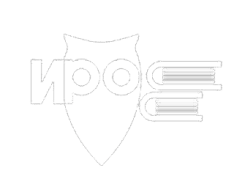 Педагоги некорректно
Аттестуемые педагоги плохо представляют процедуру аттестации, не знают
нормативно-правовую базу
заполняют Приложения к ЭЗ,
дают нерабочие ссылки, нет
подтверждающих документов,
представлена лишняя документация
аттестации
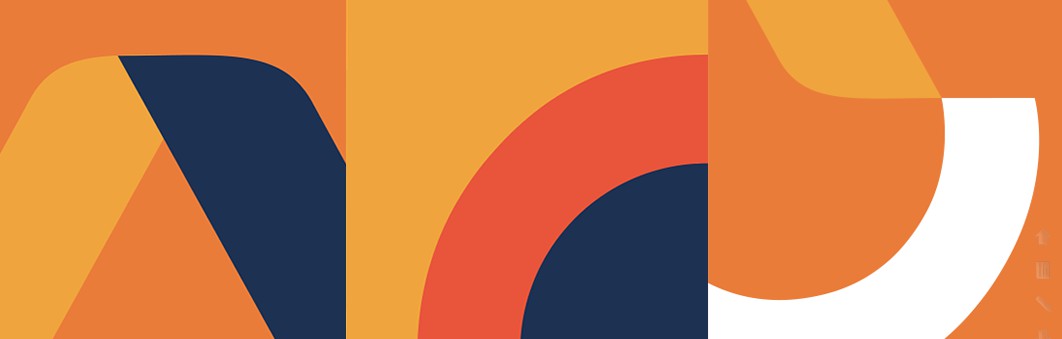 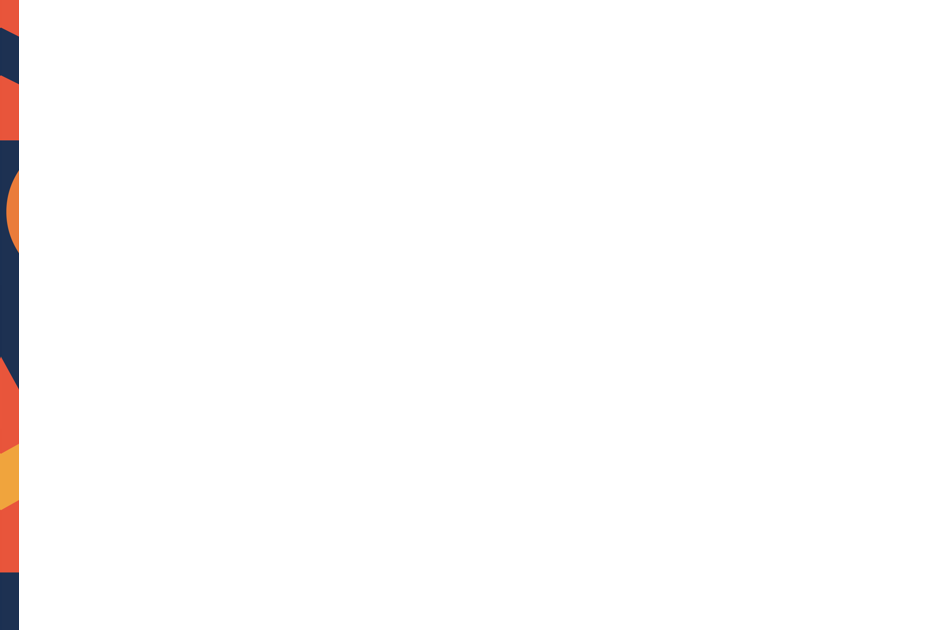 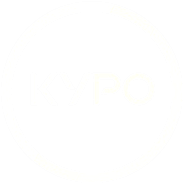 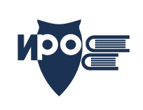 25 апреля 2024 Круглый стол
ОРГАНИЗАЦИОННО- МЕТОДИЧЕСКОЕ
И КОНСУЛЬТАЦИОННОЕ
СОПРОВОЖДЕНИЕ АТТЕСТАЦИИ ПЕДАГОГОВ В
ОБРАЗОВАТЕЛЬНЫХ
ОРГАНИЗАЦИЯХ МОСКОВСКОЙ
ОБЛАСТИ
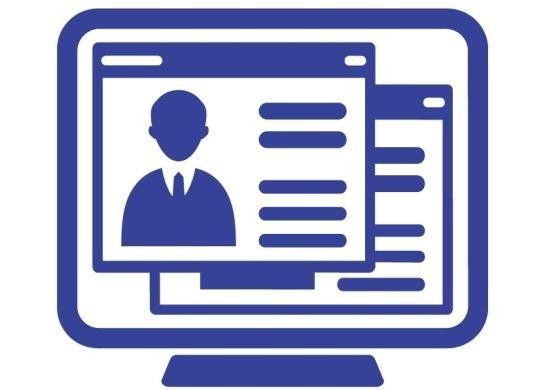 Заявления на  РПГУ должны  подаваться  в строго 	определенные сроки в соответствии с графиком
Координаторам ОО необходимо заблаговременно 	проверить наличие личных кабинетов педагогов в 	ЕАИС  ОКО.  Особое  внимание  нужно  уделить 	педагогическим     работникам     дошкольного 	образования
На дату подачи заявления у аттестуемого педагога 	должны быть подготовлены все необходимые для 	успешного  прохождения  аттестации  материалы: 	заполненное    приложение    к    экспертному 	заключению  с  актуальными  ссылками,  папка  с 	подтверждающими документами в облаке и др.
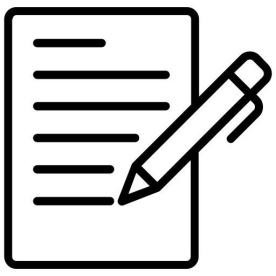 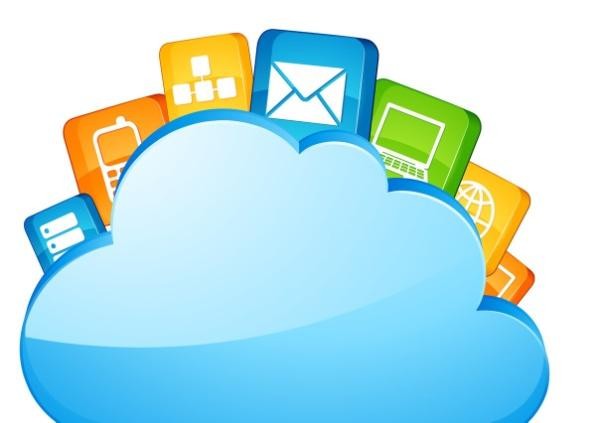 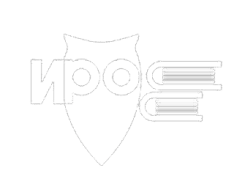 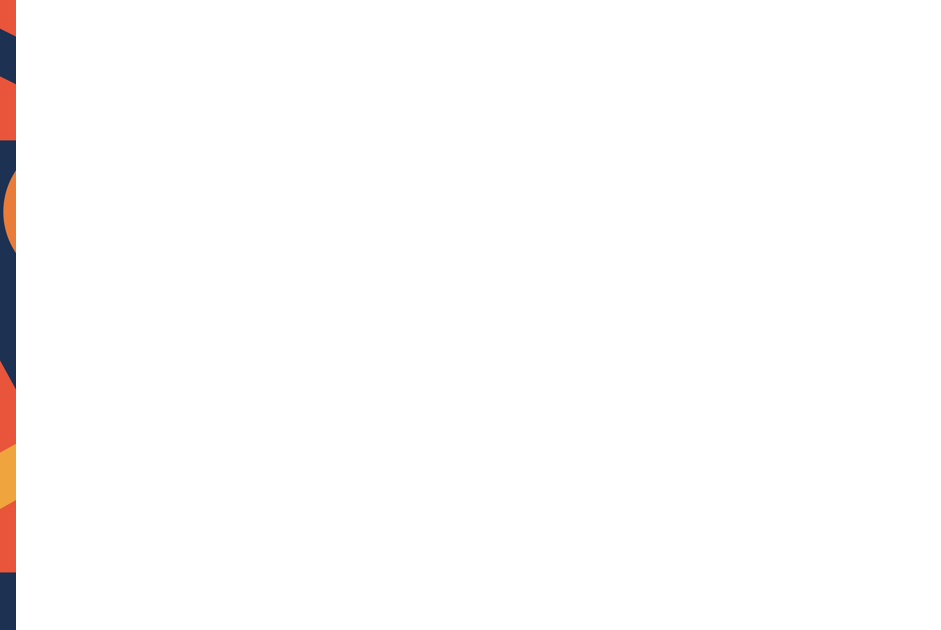 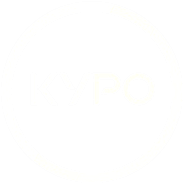 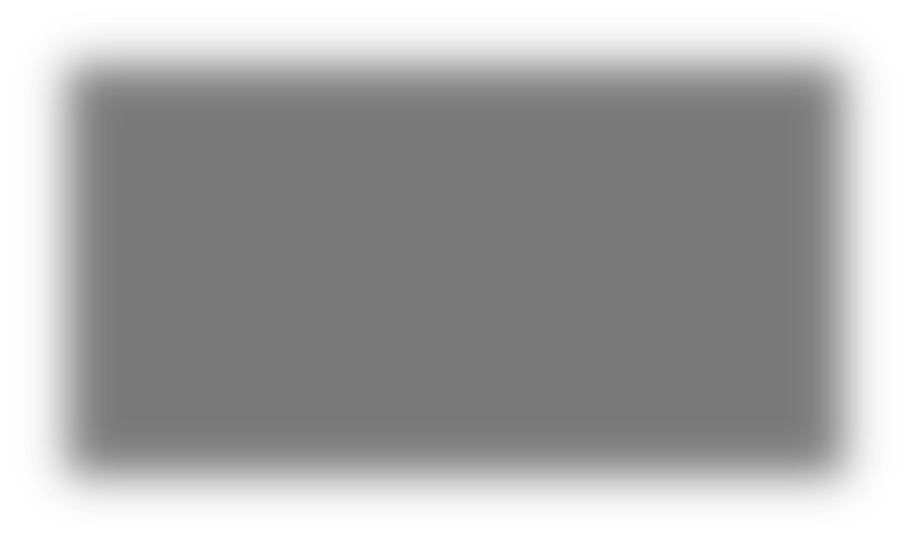 25 апреля 2024 Круглый стол
ОРГАНИЗАЦИОННО- МЕТОДИЧЕСКОЕ
И КОНСУЛЬТАЦИОННОЕ
СОПРОВОЖДЕНИЕ АТТЕСТАЦИИ ПЕДАГОГОВ В
ОБРАЗОВАТЕЛЬНЫХ
ОРГАНИЗАЦИЯХ МОСКОВСКОЙ
ОБЛАСТИ
Если педагог проходит аттестацию на 	основе  сведений,  подтверждающих 	наличие  у  него  наград,  званий, 	знаков    отличия,    сведений    о 	награждениях    за    участие    в 	профессиональных   конкурсах,   он 	должен разместить подтверждающие 	документы  на  этапе  дозаполнения 	заявления в личном кабинете ЕАИС 	ОКО  в  разделе  «Дополнительные 	материалы»
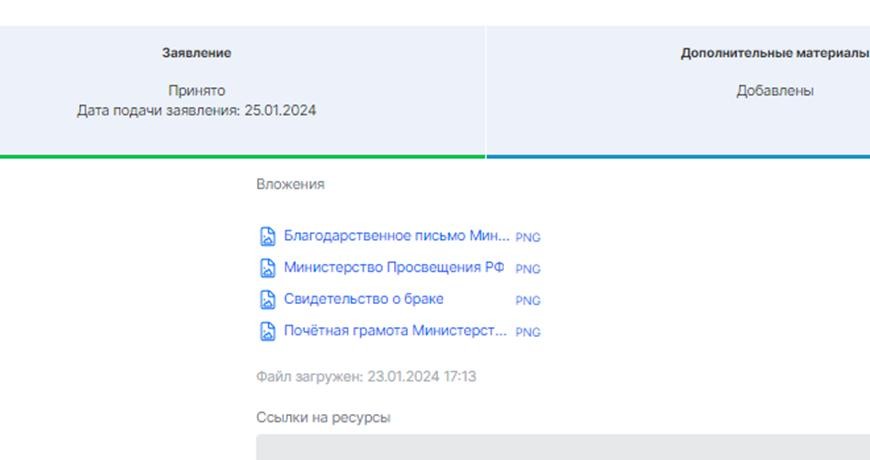 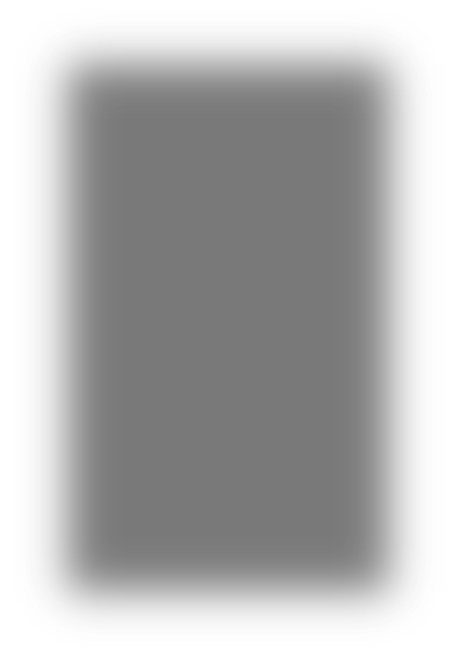 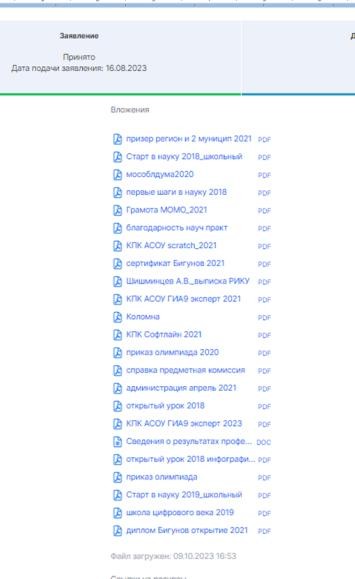 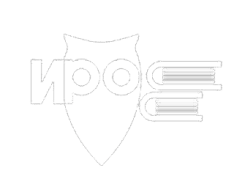 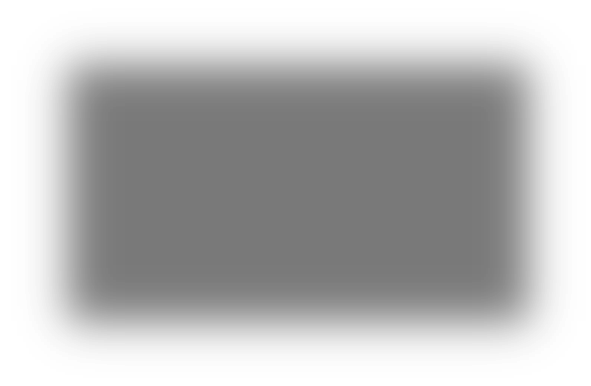 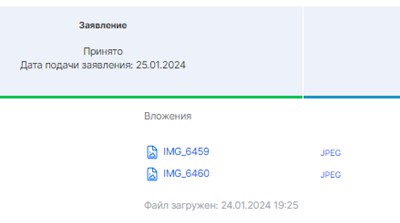 В	дополнительных	материалах
наиболее
размещаются	копии
значимых	наград	(не	более	3), названия вложенных файлов должны
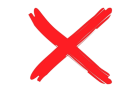 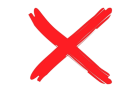 соответствовать
документов
наименованиям
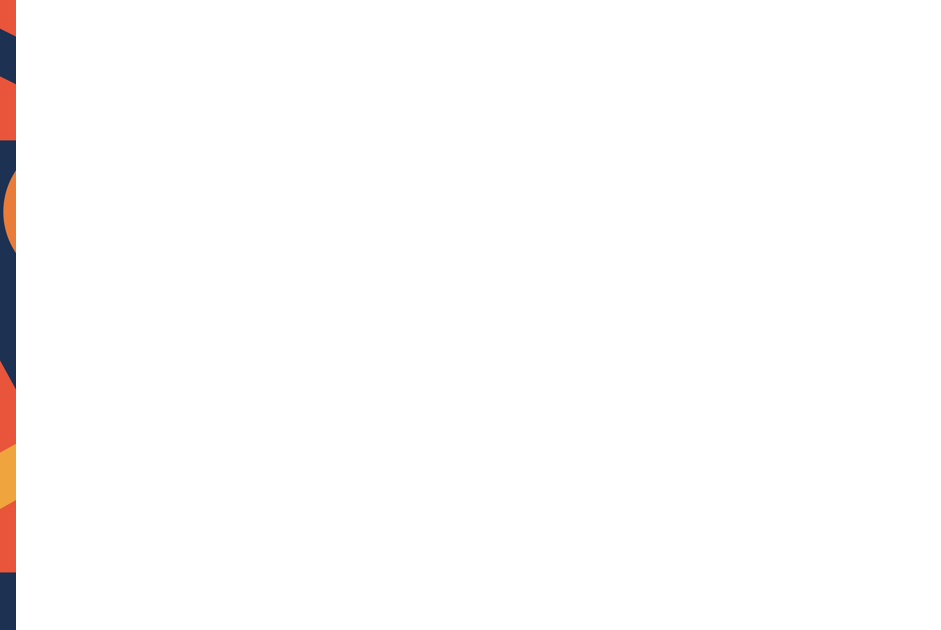 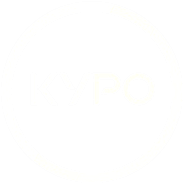 Если сотруднику уже присвоена первая категория, срок подачи заявления на высшую категорию не ограничен. В случае если комиссия откажет ему в присвоении высшей категории, работник сохраняет первую категорию. Подать новое заявление на повышение можно будет через год.
25 апреля 2024 Круглый стол
ОРГАНИЗАЦИОННО- МЕТОДИЧЕСКОЕ
И КОНСУЛЬТАЦИОННОЕ
СОПРОВОЖДЕНИЕ АТТЕСТАЦИИ ПЕДАГОГОВ В
ОБРАЗОВАТЕЛЬНЫХ
ОРГАНИЗАЦИЯХ МОСКОВСКОЙ
ОБЛАСТИ
Главное изменение — из Порядка исключен срок действия категории пять лет. Это значит, что первая и высшая категории, присвоенные с 1 сентября 2023 года, будут бессрочными. Квалификационные категории, присвоенные до вступления в силу нового Порядка, сохраняются в течение срока, на который они были присвоены.
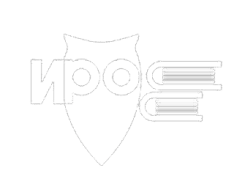 Основания для установления первой квалификационной категории
 Первая квалификационная категория 
Категория устанавливается педагогическим работникам на основе показателей их профессиональной деятельности: 
 стабильные положительные результаты освоения обучающимися образовательных программ, в т. ч. в области искусств, физической культуры и спорта, по итогам мониторингов и иных форм контроля, проводимых организацией; 
 стабильные положительные результаты освоения обучающимися образовательных программ по итогам мониторинга системы образования, проводимого в порядке, установленном Правительством РФ; 
 выявление развития у обучающихся способностей к научной (интеллектуальной), творческой, физкультурно-спортивной деятельности;
  личный вклад в повышение качества образования, совершенствование методов обучения и воспитания, транслирование в педагогических коллективах опыта практических результатов своей профессиональной деятельности, активное участие в работе методических объединений педагогических работников организации.
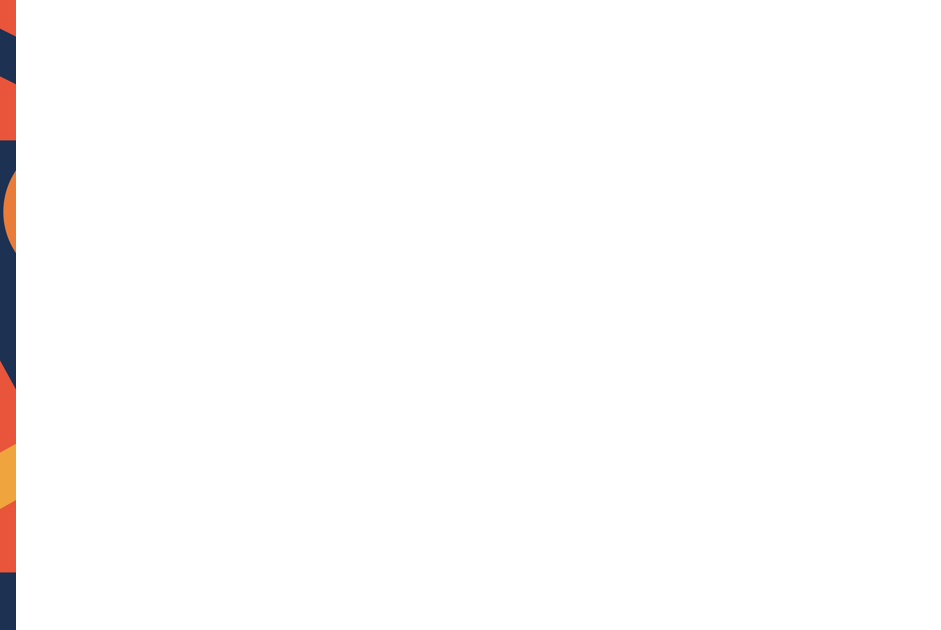 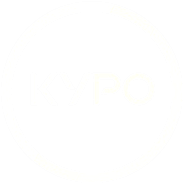 25 апреля 2024 Круглый стол
ОРГАНИЗАЦИОННО- МЕТОДИЧЕСКОЕ
И КОНСУЛЬТАЦИОННОЕ
СОПРОВОЖДЕНИЕ АТТЕСТАЦИИ ПЕДАГОГОВ В
ОБРАЗОВАТЕЛЬНЫХ
ОРГАНИЗАЦИЯХ МОСКОВСКОЙ
ОБЛАСТИ
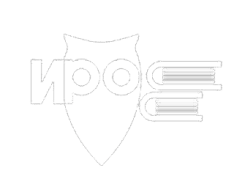 Основания для установления высшей квалификационной категории
 Высшая квалификационная категория
 Категория устанавливается педагогическим работникам на основе показателей их профессиональной деятельности:
  достижение обучающимися положительной динамики результатов освоения образовательных программ, в т. ч. в области искусств, физической культуры и спорта, по итогам мониторингов, проводимых организацией; 
 достижение обучающимися положительных результатов освоения образовательных программ по итогам мониторинга системы образования, проводимого в порядке, установленном Правительством РФ; 
 выявление и развитие способностей обучающихся в научной (интеллектуальной), творческой, физкультурно-спортивной деятельности, а также их участие в олимпиадах, конкурсах, фестивалях, соревнованиях;
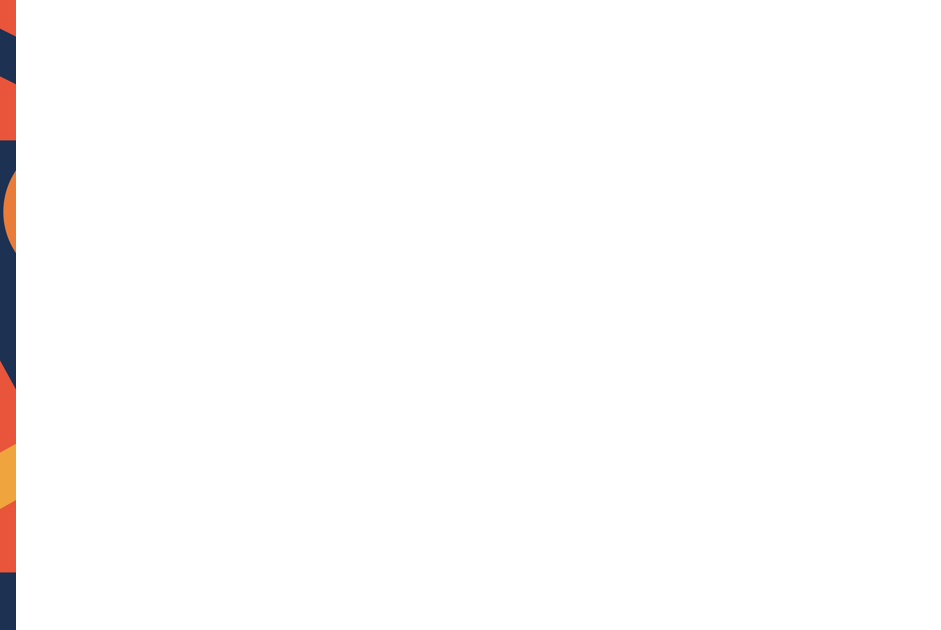 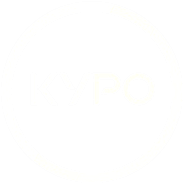 25 апреля 2024 Круглый стол
ОРГАНИЗАЦИОННО- МЕТОДИЧЕСКОЕ
И КОНСУЛЬТАЦИОННОЕ
СОПРОВОЖДЕНИЕ АТТЕСТАЦИИ ПЕДАГОГОВ В
ОБРАЗОВАТЕЛЬНЫХ
ОРГАНИЗАЦИЯХ МОСКОВСКОЙ
ОБЛАСТИ
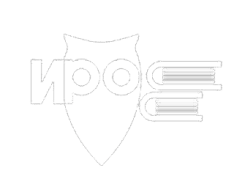 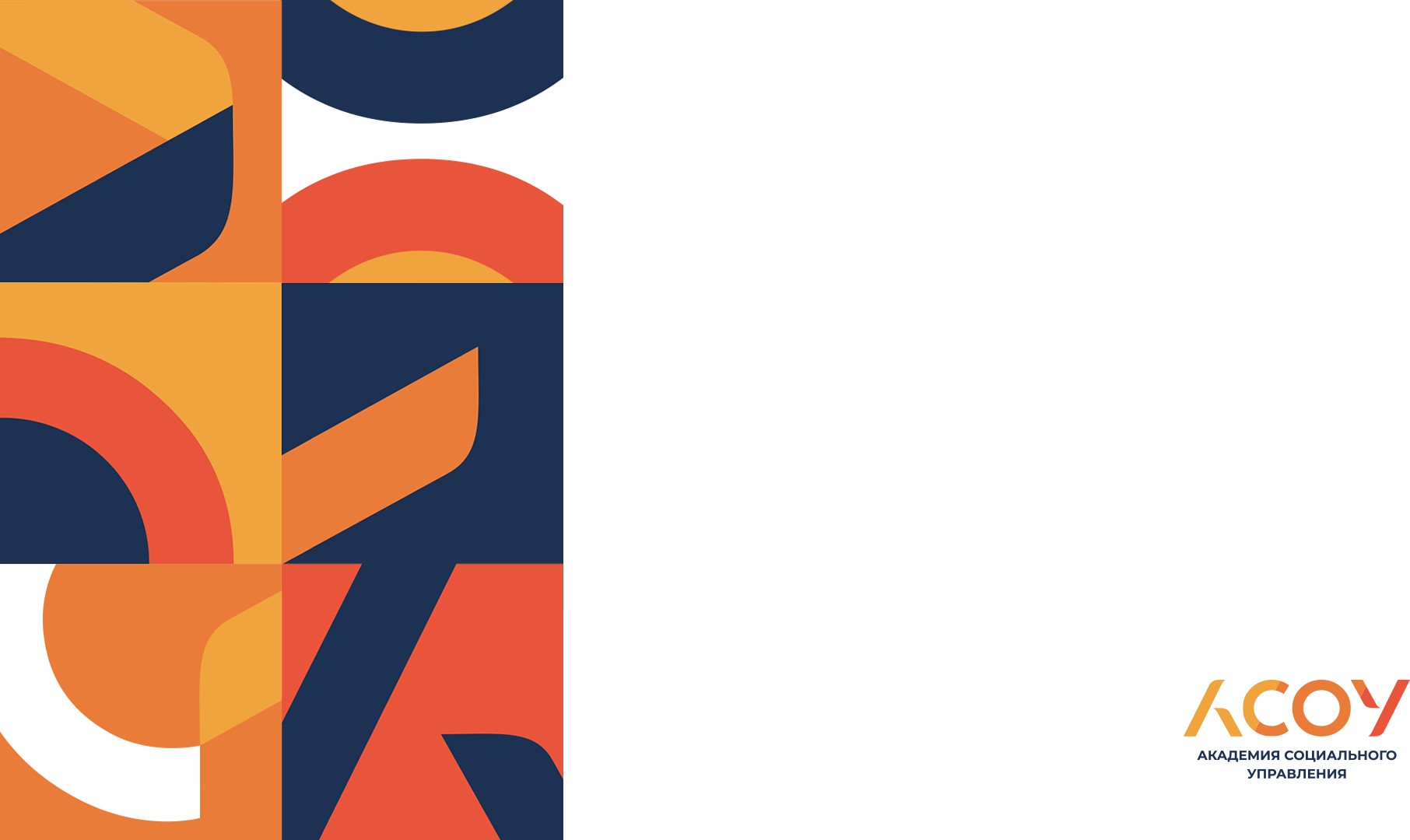 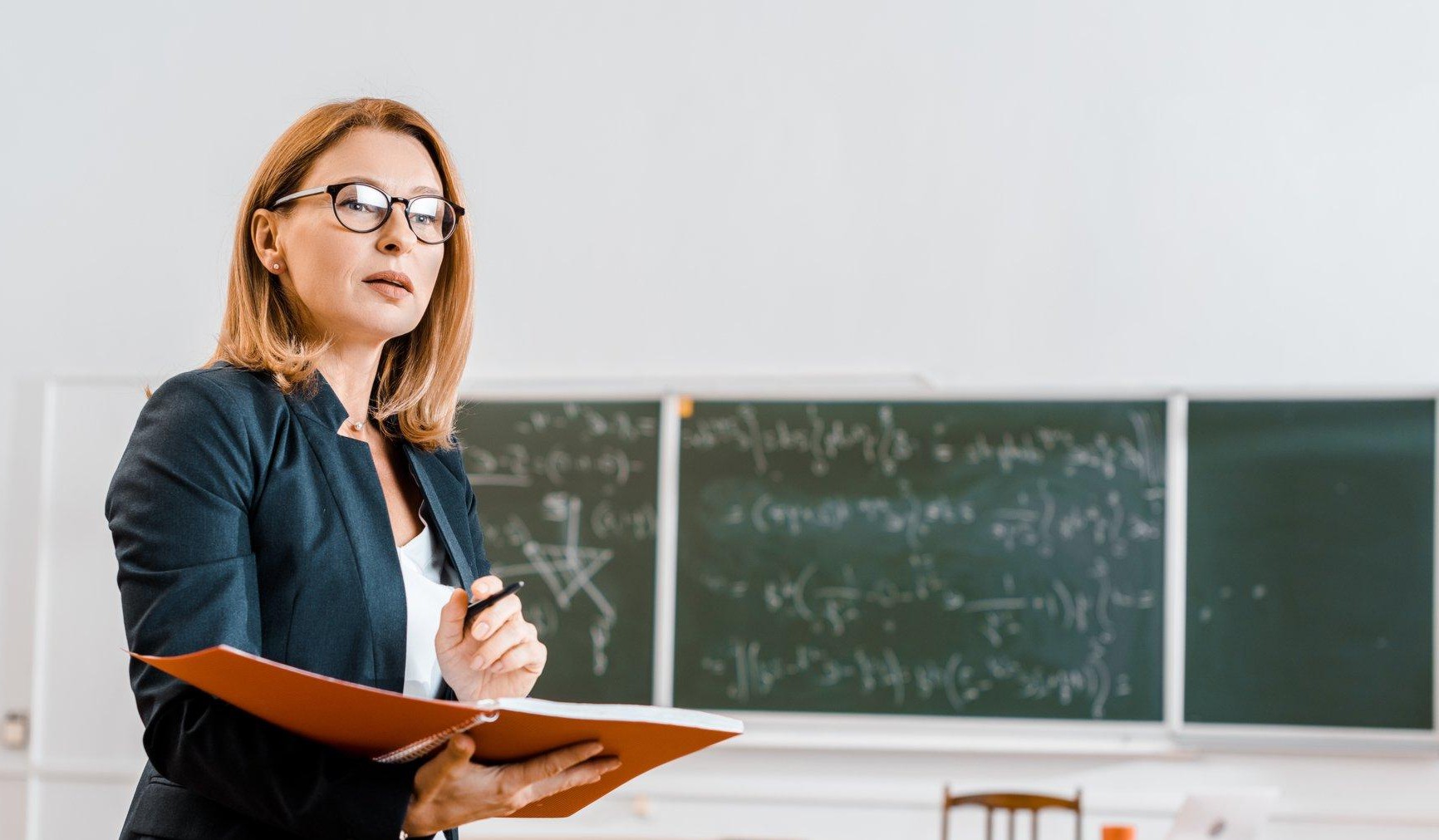 Спасибо за внимание!
,
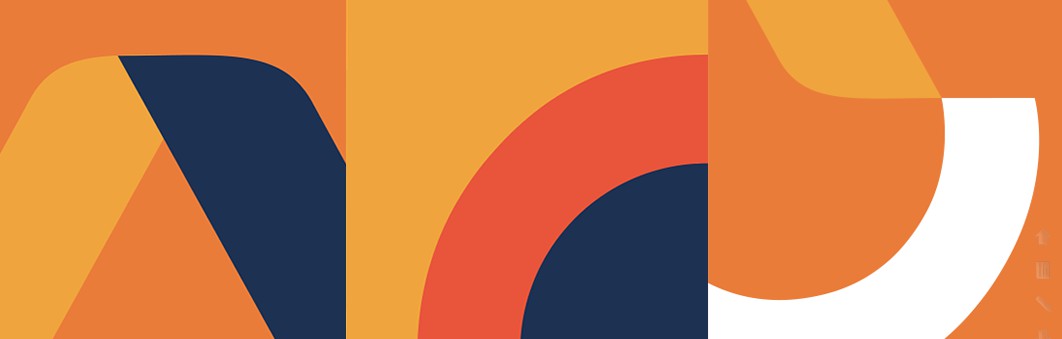 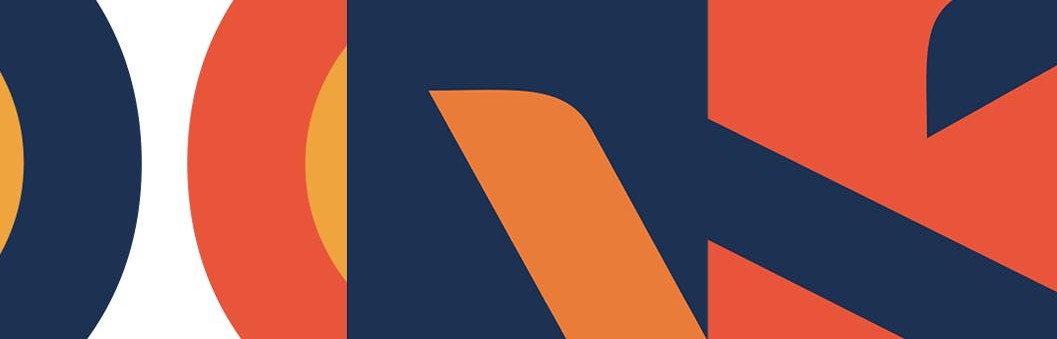